Kamjanez-Podilskyj
Die Blume auf einem Stein…
Kamjanez-Podilskyj
ist eine Stadt in Podolien mit 93.300 Einwohnern (2004). Heute liegt sie in der Oblast     Chmelnyzkyj der Westukraine.
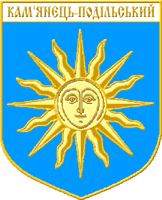 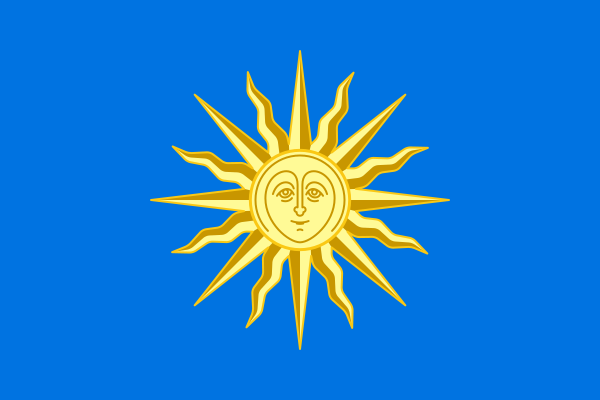 Kamjanez-Podilskyj aN die Mappe
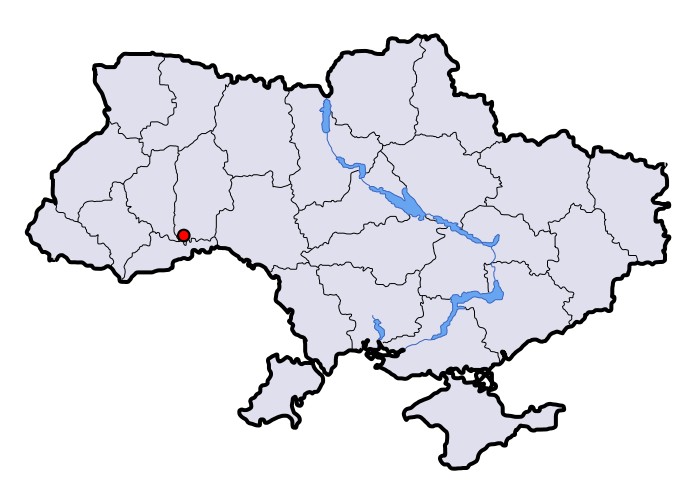 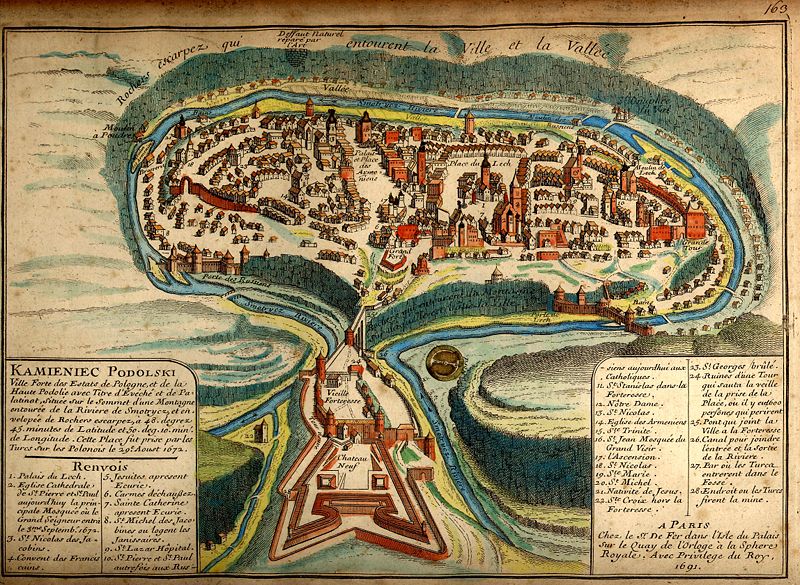 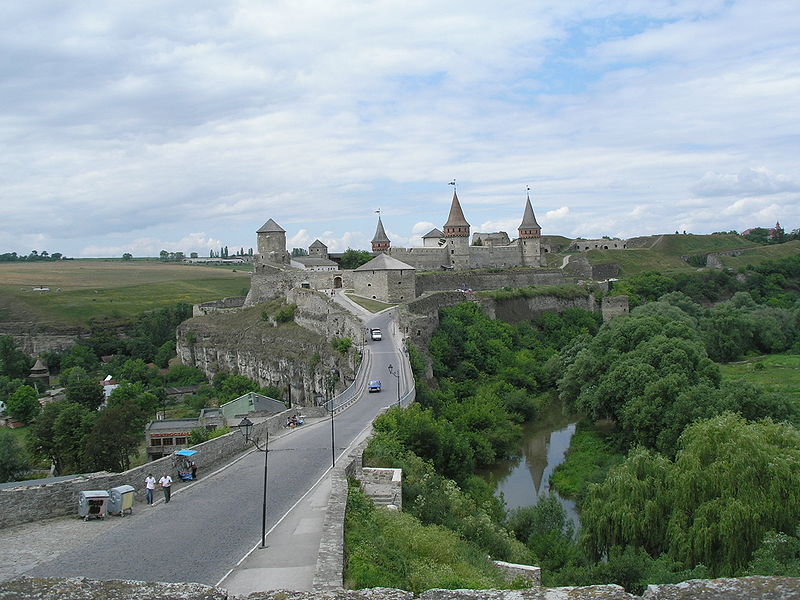 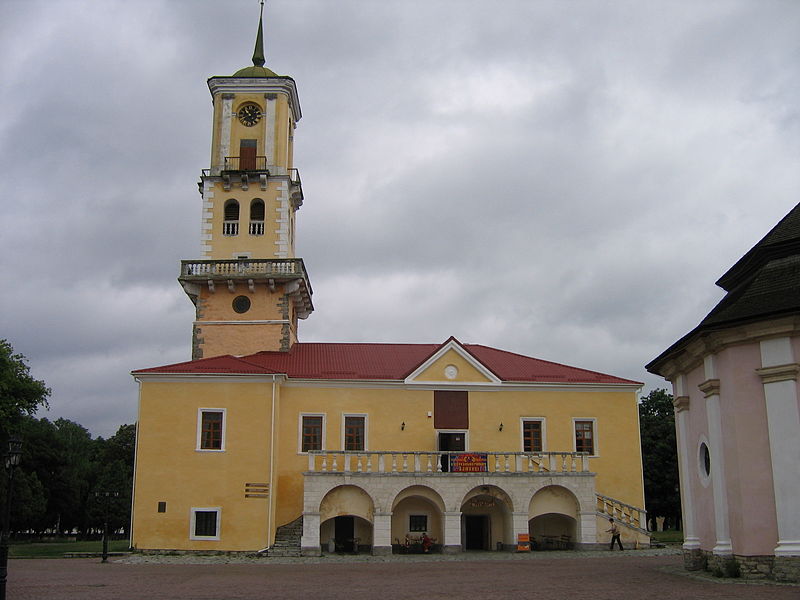 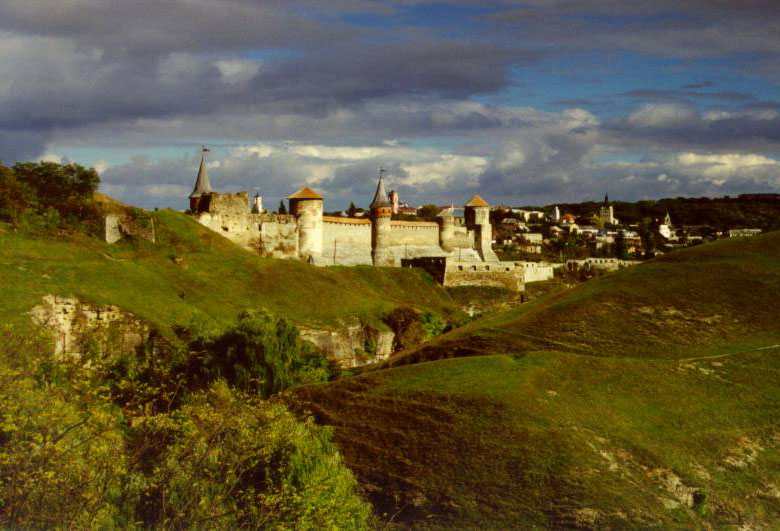 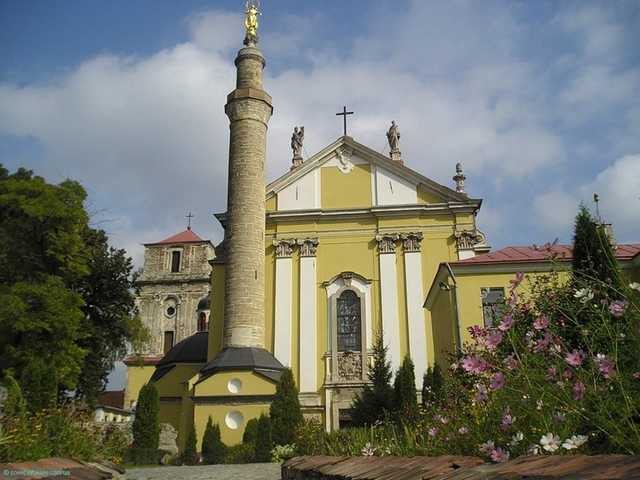 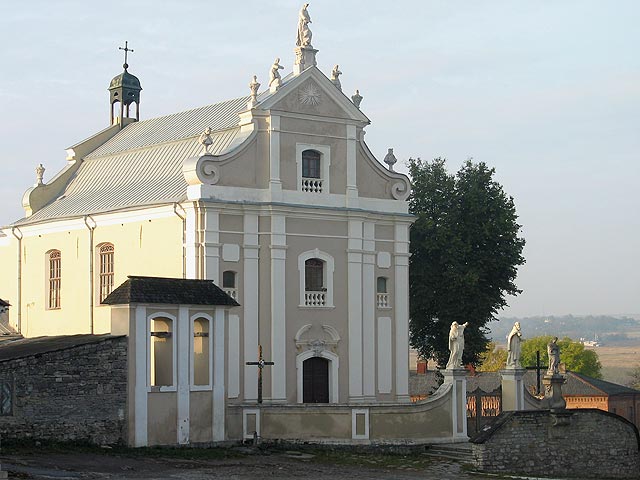 Chotyn
Chotyn
ist eine Kreisstadt in der ukrainischen Oblast Tscherniwzi. Sie liegt am rechten Ufer des Dnister, 69 km nordöstlich von Czernowitz und in der historischen Landschaft des nördlichen Bessarabiens.
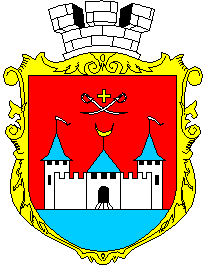 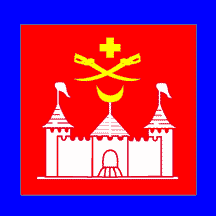 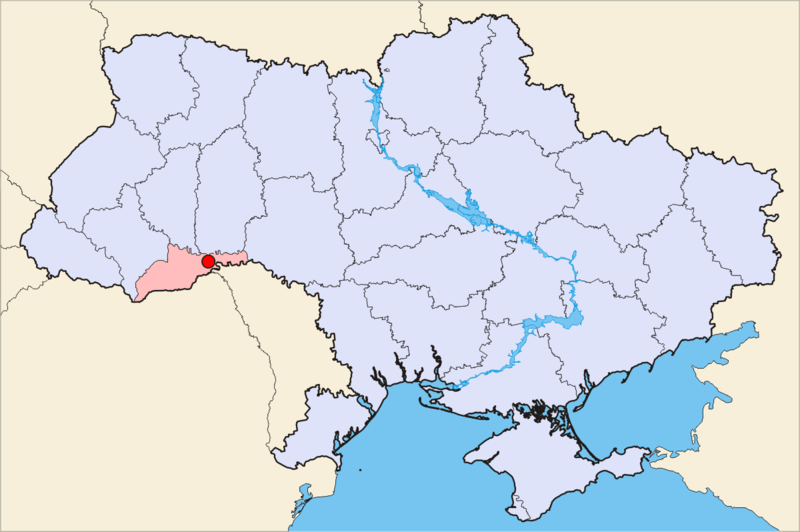 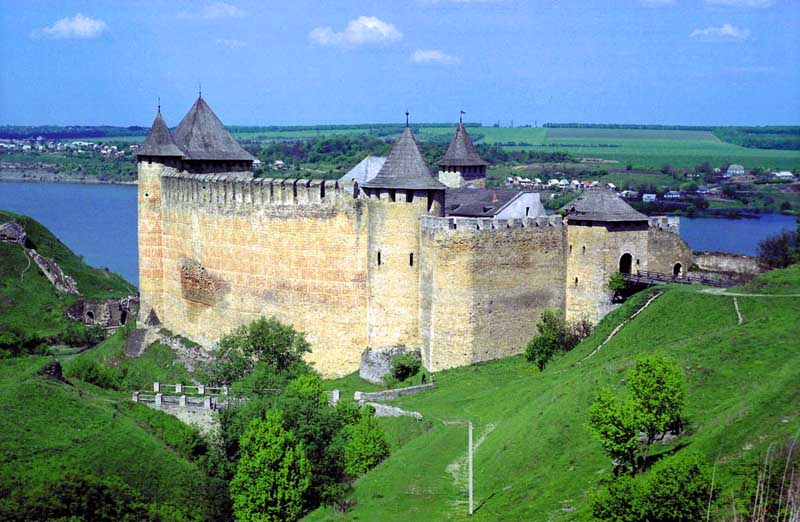 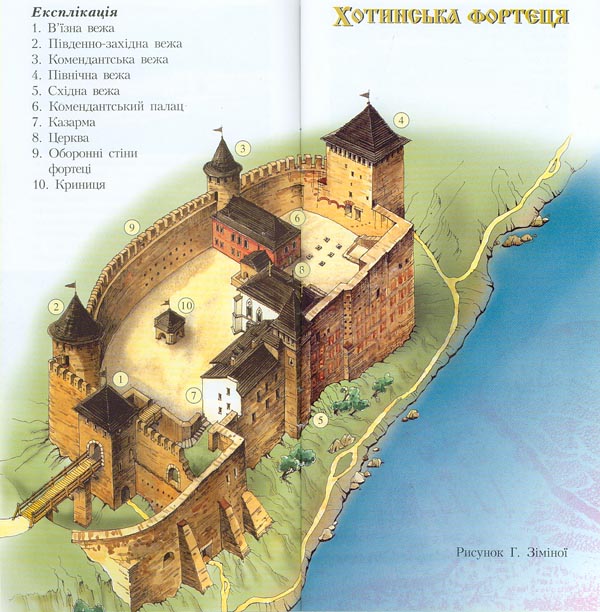 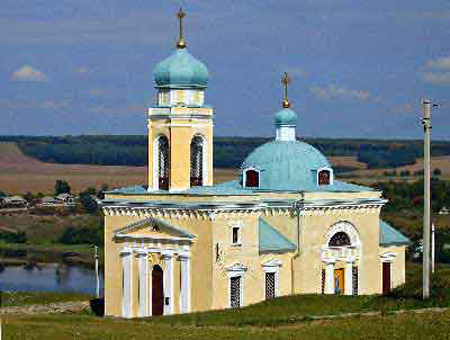 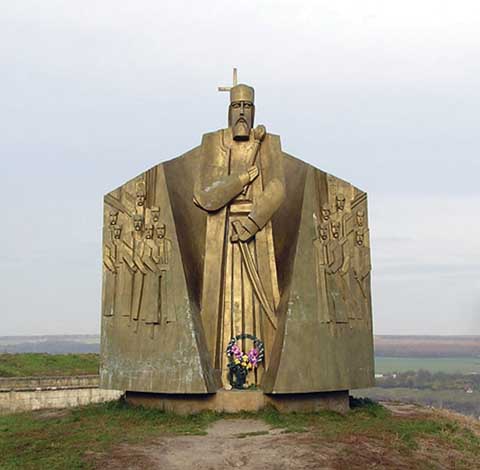 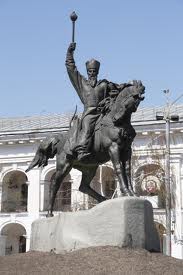 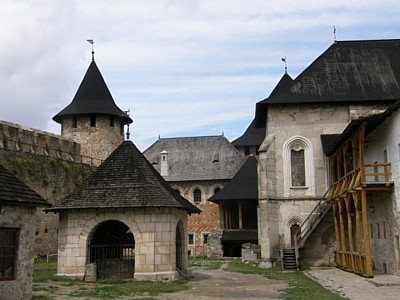 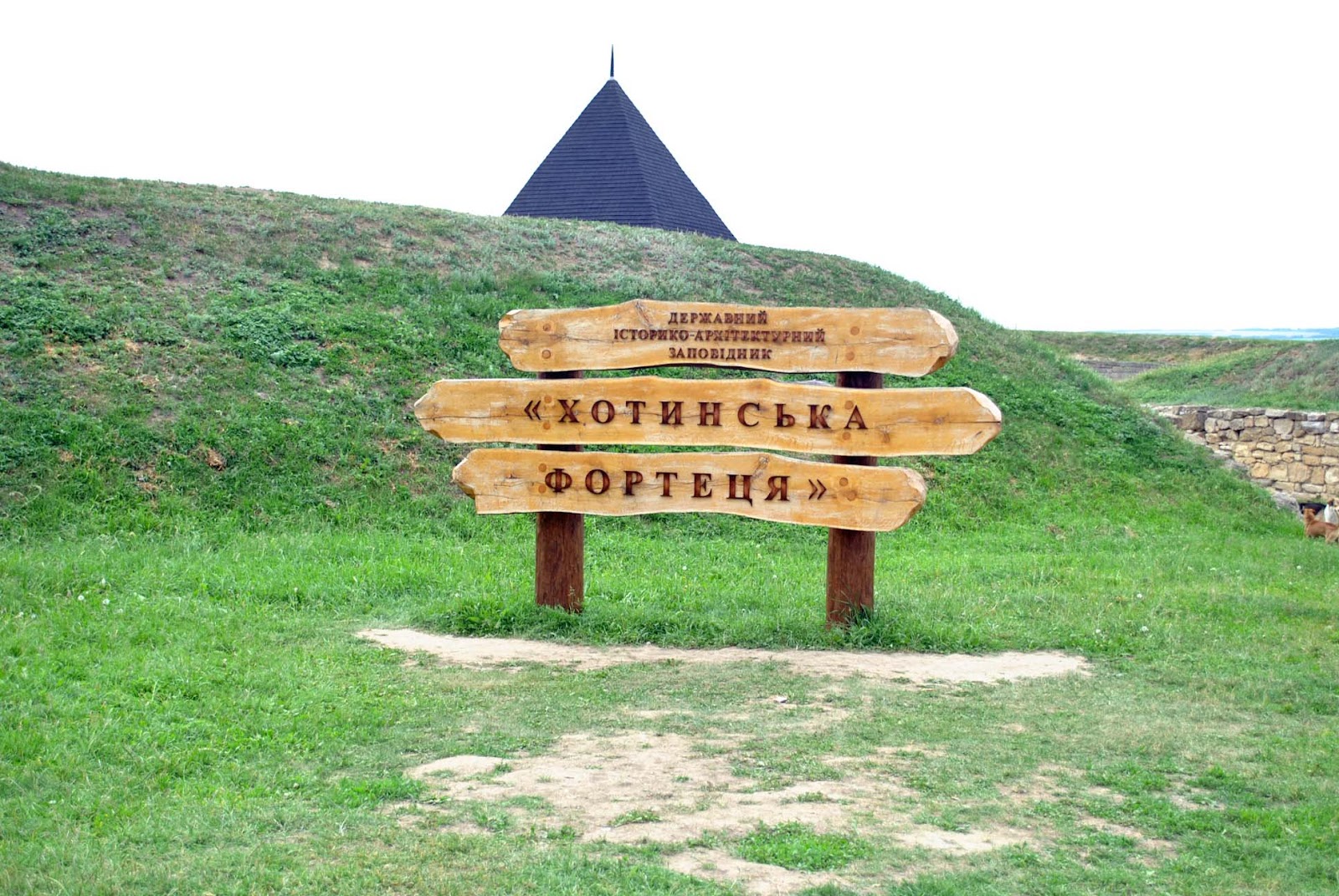 Ende…